“Top-Down Network Design”
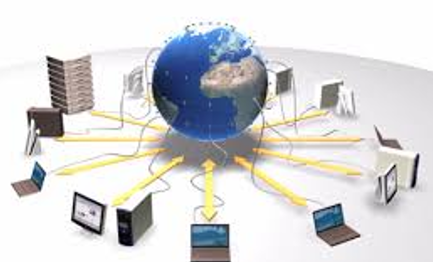 Tema 11
Selección de tecnologías y dispositivos para la red corporativa
Copyright 2011 Cisco Press & Priscilla Oppenheimer
Tecnologías y dispositivos para la red corporativa
Redes de acceso remoto
Redes de área extendida (WANs)
 Dispositivos:
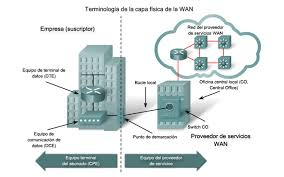 De acceso remoto a usuario final
De acceso remoto a sitio central
Concentradores (gateways) de VPN 
Routers
11-2
Criterios de selección
Requerimientos y restricciones del negocio
Costo
Metas técnicas
Requerimientos de reatardo y AB
Requerimientos de QoS.
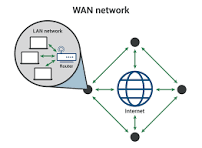 Topología de la red.
Flujo y carga de tráfico.
11-3
Tecnologías de acceso remoto
•
•
•
•
PPP: Protocolo Punto-a-Punto
RDSI: Red Digital de Servicios
Cable Modem
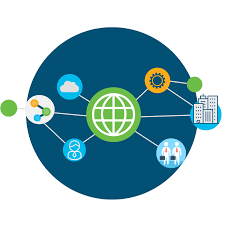 Integrados
DSL:
Digital
Subscriber
Line
FTTH / GPON
11-4
Protocolo Punto-a-Punto (PPP)
Usado con enlaces síncronos, asíncronos, dialup y enlaces RDSI
Define un esquema de encapsulamiento para transporte de diferentes protocolos de red
Soporta autenticación:
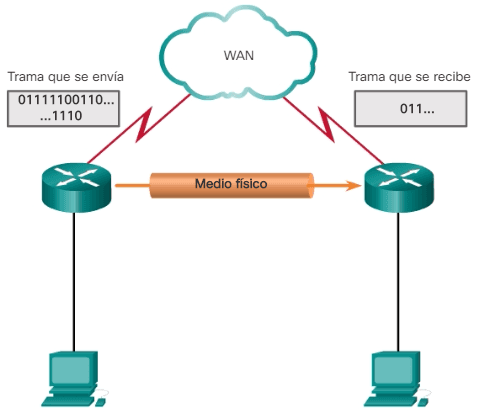 el
PAP: Password Authentication Protocol
CHAP: Challenge Handshake Authentication Protocol
• CHAP es más seguro que PAP
11-5
Capas PPP
Network Control Protocol (NCP)
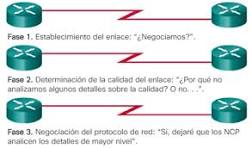 Link Control Protocol (LCP)
Encapsulation based on
High-Level Data-Link Control Protocol (HDLC)
Physical Layer
11-7
RDSI o ISDN
Servicio de transporte de datos digitales, ofrecido por proveedores de telefonía.
Servicio de circuito conmutado que transporta voz y datos
Solución de acceso remoto económica para oficinas remotas
– El costo de un circuito RDSI típicamente se basa en un pago mensual más tiempo de uso
•
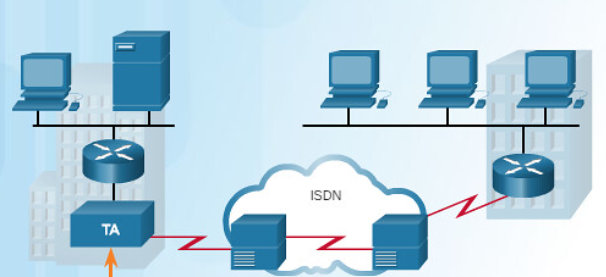 •
•
•
Se usó también como un enlace de respaldo de FR.
11-8
RDSI: Interfaces
Basic
Rate
Interface
(BRI)
}
2B
144
Kbps
64 Kbps
D
16 Kbps
Primary
Rate
Interface
(PRI)
1.544
2.048
Mbps in U.S.
Mbps in
64 Kbps
}
23B or 30B
Europe/A. Latina
D
64 Kbps
11-9
Servicio de Cable Modem - HFC
Opera sobre cable coaxial y FO por cable TV:
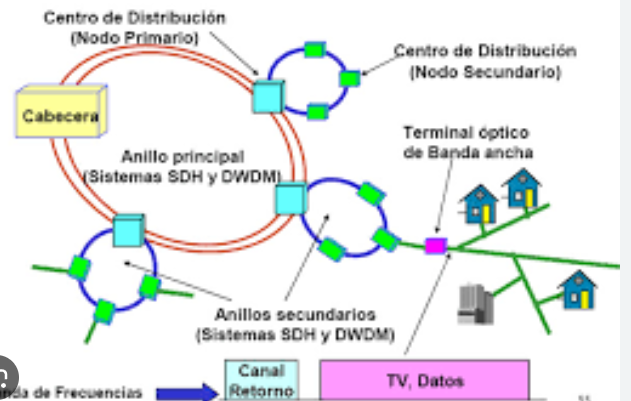 – De 25 a 50 Mbps de bajada
– De 2 a 3 Mbps de subida
Estándar: DOCSIS (Data Over Cable System Interface Specification)
Triple play.
11-9
xDSL
Tráfico digital de alta velocidad sobre cables telefónicos normales
Esquemas de modulación sofisticados permiten velocidades mayores que ISDN
     – Las velocidades van de 1.544 a 9 Mbps y más.
El AB real depende del servicio DSL, modem DSL y otros factores de la capa física
Opciones simétricas y asimétricas: SDSL, HDSL, ADSL y VDSL.
ADSL  es más popular.
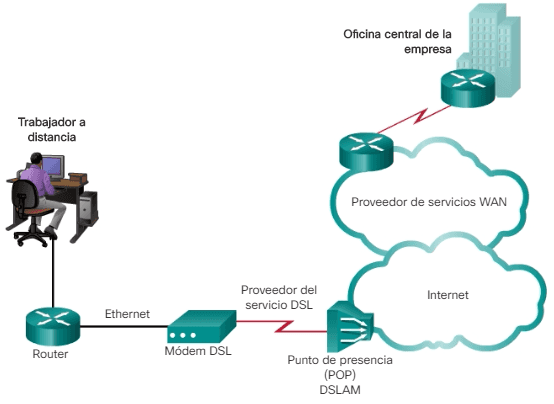 11-10
FTHH /GPON
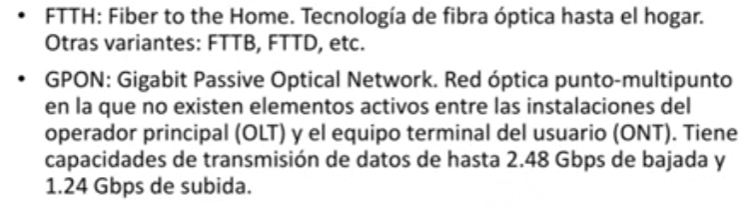 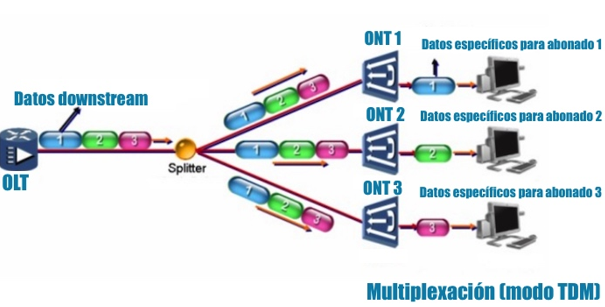 11-11
FTHH /GPON
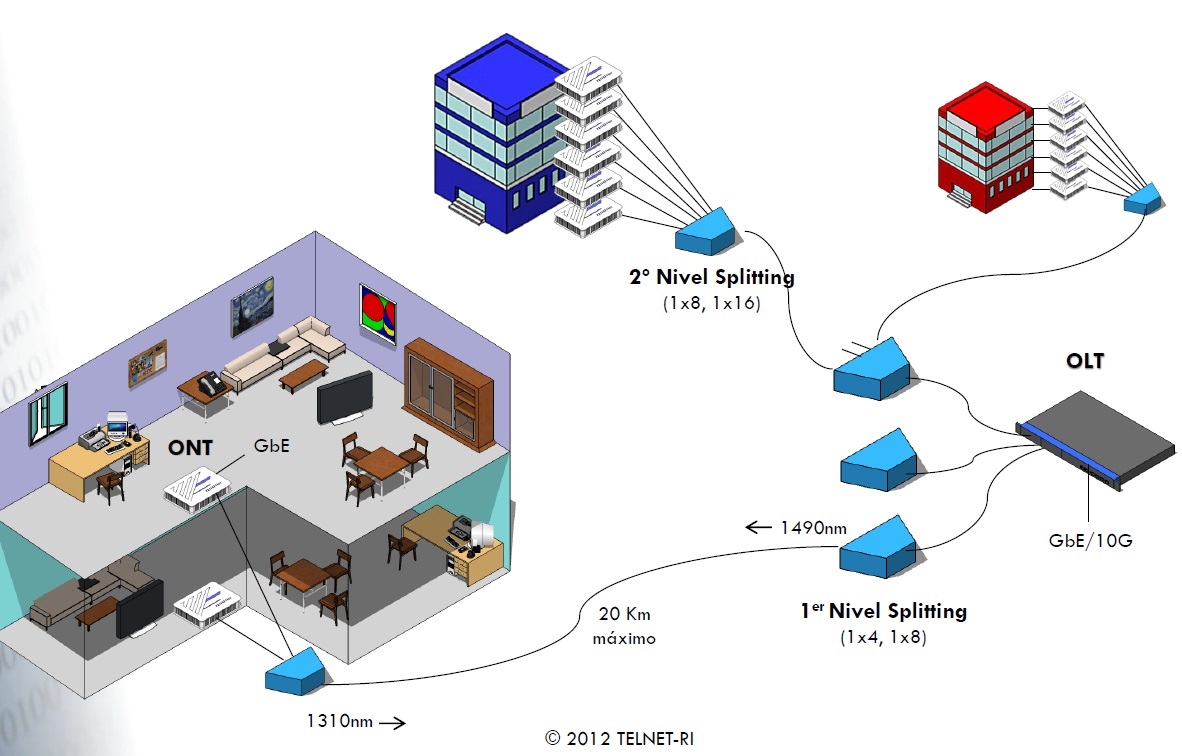 11-12
Tecnologías WAN
Líneas rentadas (leased lines)
SONET / SDH
Frame relay
ATM: Asynchronous Transfer Mode
MPLS: Multiptotocol Label Switching
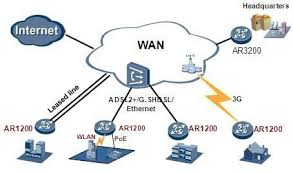 MetroEthernet
SD-WAN
S. Satelitales
11-13
Líneas rentadas o dedicadas
Circuitos de cobre, digitales y dedicados, que un cliente renta por meses o años.
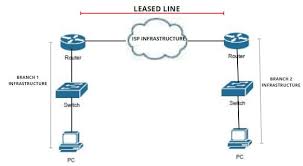 Las velocidades van de 64 Kbps a 45 Mbps
Se usan para tráfico de voz y datos.
Tema importante: seguridad.
11-14
Jerarquía Digital en
(T-Carrier)
USA
Señal
Capacidad
Número de
DS0s
Nombre Coloquial
DS0
64 Kbps
1
Channel
DS1
1,5 Mbps
24
T1
DS1C
3 Mbps
48
T1C
DS2
6 Mbps
96
T2
DS3
44 Mbps
672
T3
DS4
274 Mbps
4032
T4
North American Digital Hierarchy
11-15
Europa-AL
Jerarquía Digital en
(E-Carrier)
Señal
Capacidad
Número de E1
E0
64 Kbps
-
E1
2 Mbps
1
E2
8 Mbps
4
E3
34 Mbps
16
E4
140 Mbps
~70
E5
565 Mbps
~280
Committee of European Postal and Telephone
(CEPT)
11-16
SONET/SDH
Especificación de capa física para transmisiones síncronas de alta velocidad para paquetes o celdas sobre fibra óptica.
Los proveedores de servicio y carriers hacen uso extensivo SONET/SDH en sus redes internas.
Han venido sido reemplazadas por redes ópticas con CWDM y DWDM (multiplexado denso por división en longitudes de onda)
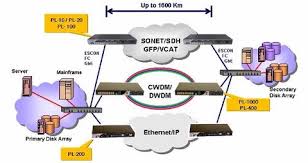 11-17
Niveles de portadoras ópticas de SONET
También conocidos como niveles STS
(Synchronous
Transport
Signal)
Tasa STS     Nivel OC       Velocidad
STS-1           OC-1             51.84 Mbps STS-3           OC-3             155.52 Mbps STS-12         OC-12           622.08 Mbps STS-24         OC-24           1.244 Gbps STS-48         OC-48           2.488 Gbps STS-96         OC-96           4.976 Gbps STS-192       OC-192         9.952 Gbps
11-18
Topología SONET/SDH típica
Multiplexor SONET/SDH
Par de respaldo
Par de trabajo
11-19
Frame Relay
Protocolo estándar de la industria de capa de enlace para transportar tráfico a través de circuitos virtuales de área extendida.
Optimizado para eficiencia sobre circuitos con bajas tasas de error.
Buena relación C/B
Los proveedores acceden a enviar tráfico a una tasa básica CIR (Committed Information Rate)
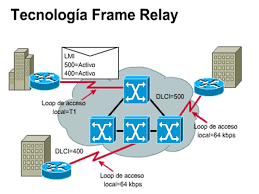 11-20
Frame Relay
(continuación)
Al Router B:
DLCI
100
Al Router A:
DLCI
200
Router A
Router
B
Circuito Virtual (VC)
11-21
Frame
Relay “Hub-and-Spoke”
usa
subinterfaces
hostname centralsite 
interface serial 0 
encapsulation frame-relay 
interface serial 0.1
ip address 10.0.1.1 255.255.255.0 
frame-relay interface-dlci 100 
interface serial 0.2
ip address 10.0.2.1 255.255.255.0
frame-relay interface-dlci 200
Router de
Nodo Central
DLCI 100
DLCI 200
11-22
ATM: Asynchronous Transfer Mode
Usado en las redes internas de los service providers.
Gana popularidad dentro de las redes privadas.
Soporta requerimientos de alto ancho de banda
Celdas de 53 bytes (48/5)
Provee compartición de ancho de banda eficienteentre aplicaciones con diferentes requerimientos de calidad de servicio (QoS)
La aplicación puede especificar el AB al conectarse.
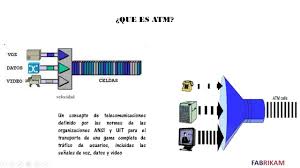 11-23
ATM: Asynchronous Transfer Mode
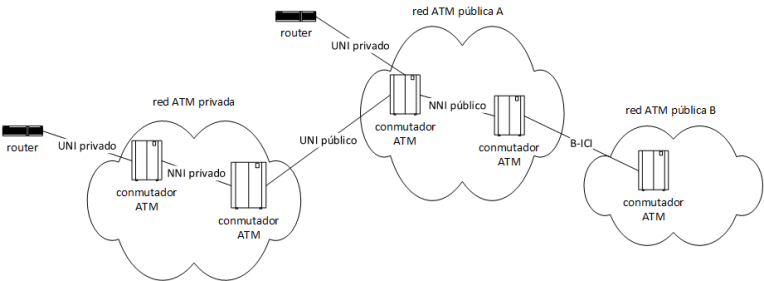 11-24
MPLS – Multiprotocol Label Switching
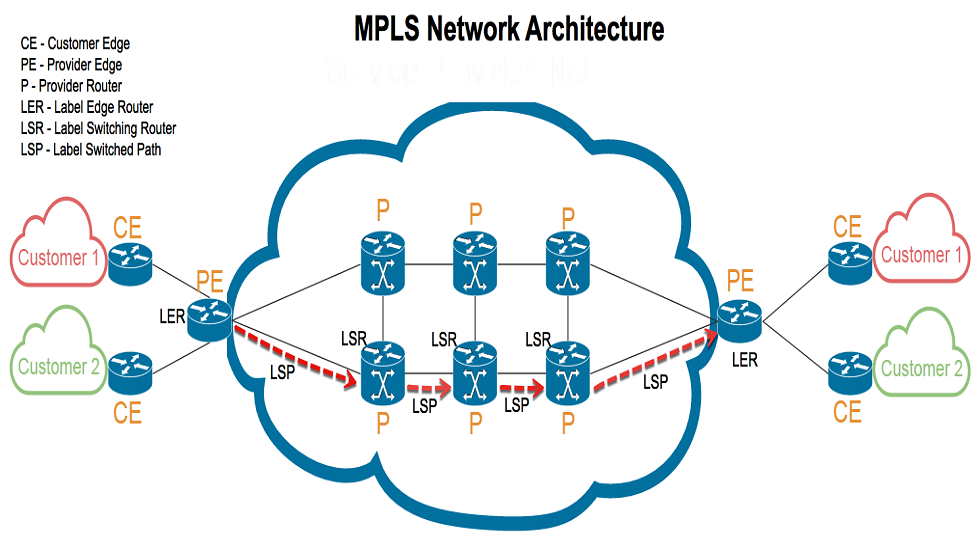 Ingeniería de tráfico
Múltiples protocolos
VPNs
Calidad de servicio
11-25
MPLS
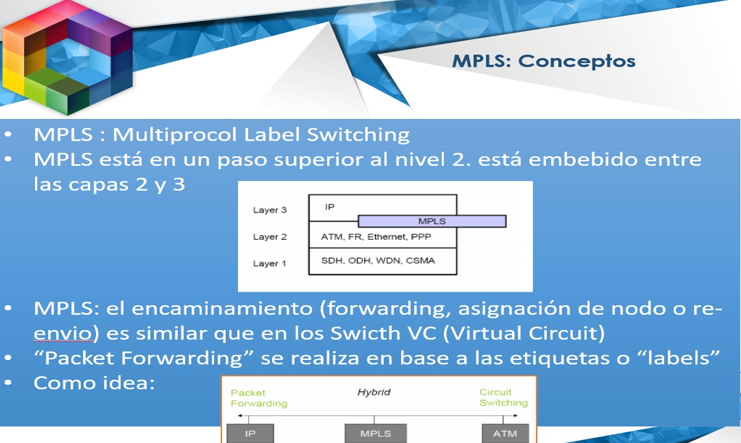 11-26
MetroEthernet
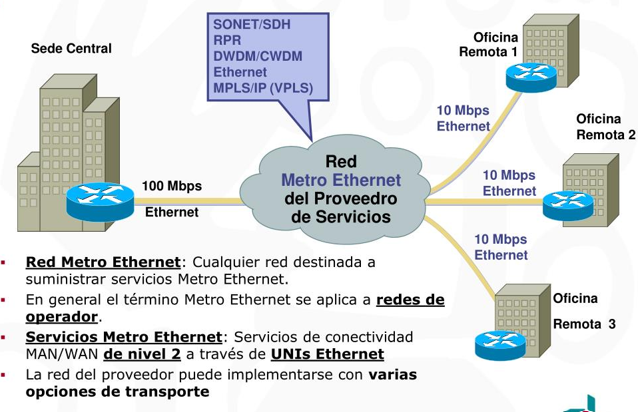 11-27
MetroEthernet
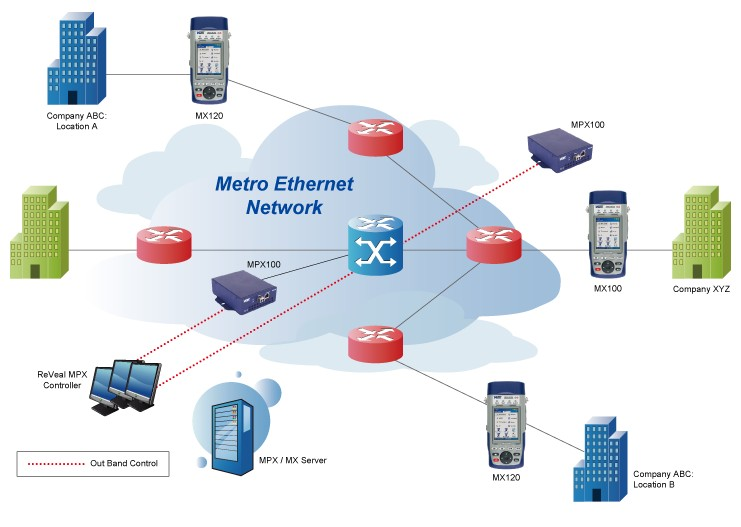 11-28
SD-WAN: Software Defined - WAN
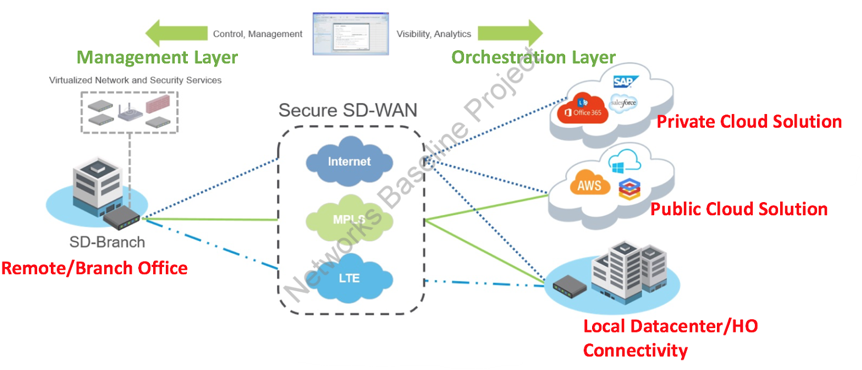 Separación del plano de control del plano de datos.
Flexibilidad y enrutamiento dinámico del tráfico.
Gestión y control centralizado con despliegue automático.
Rentabilidad y ahorro.
Seguridad.
11-29
Soluciones satelitales
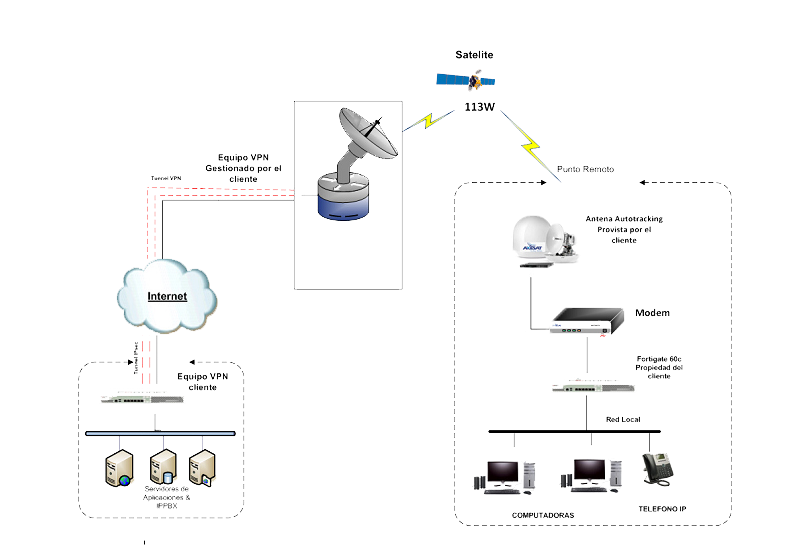 Antenas VSAT
Los satélites geosíncronos giran en círculo directamente sobre el Ecuador a 35.786 km sobre la superficie de la Tierra a una velocidad de 11.070 km/h.
11-30
Criterios de selección para dispositivos de acceso remoto
Soporte para características de VPN 
Soporte para NAT
Confiabilidad
Costo
Facilidad de configuración y gestión.
Soporte para una o más interfaces Ethernet de alta velocidad
Si se desea, soporte inalámbrico
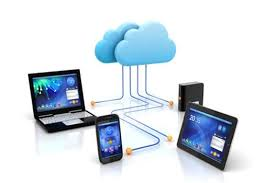 11-31
Selección para gateways de VPN
Soporte para:
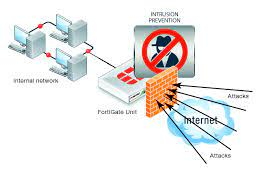 Protocolos de túnel como IPSec, PPTP, y L2TP
Algoritmos de encripción como DES, Triple DES, MMPE, RC4, AES
Algoritmos de autenticación como MD5, SHA-1, HMAC
RADIUS, Kerberos, LDAP
Protocolos de redes: DNS,
Protocolos de enrutamiento
Autoridades de certificación
Gestión de redes usando SSH, HTTPs
Hoy soportados en UTMs
11-32
UTM: Unified Threat Management
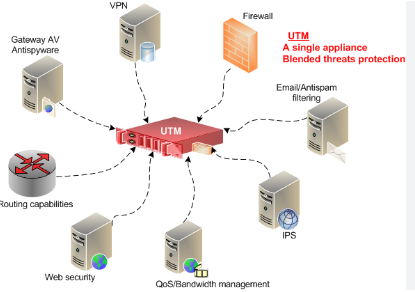 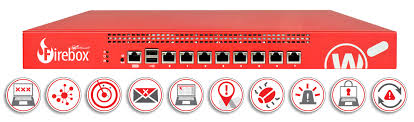 11-33
Criterios de selección para routers
de la red corporativa
Número de puertos (LAN, WAN)
Velocidad de procesamiento 
Memoria (DRAM, Flash)
Medios y tecnologías soportadas 
MTTR y MTBF
Caudal (thoughput) 
Características de optimización
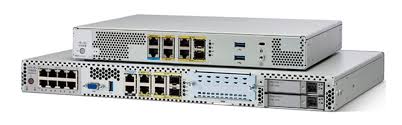 11-34
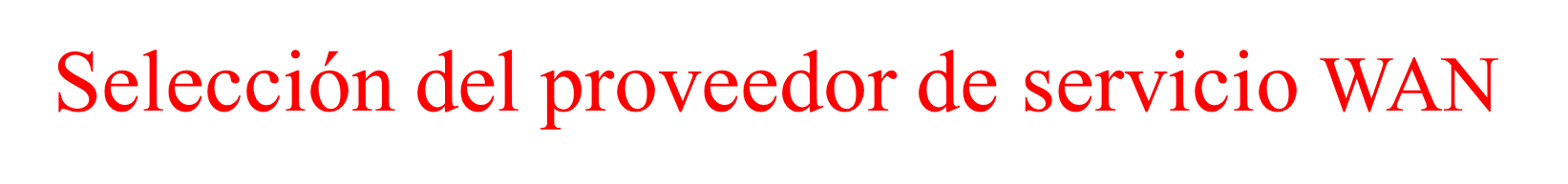 Extensión de servicios y tecnologías 
Áreas geográficas cubiertas 
Características de confiabilidad y rendimiento de la red interna del proveedor
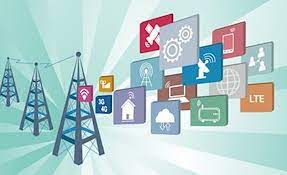 Nivel de seguridad ofrecido
Nivel de soporte técnico ofrecido
Solidez: probabilidad de que proveedor continue operando.
11-35
Selección de un proveedor (cont.)
Disposición del proveedor para trabajar de cerca para cumplir los requerimientos
Enrutamiento físico de los enlaces de red
Nivel de redundancia en la red
Hasta qué punto el proveedor depende de otros proveedores para redundancia
Nivel de “overbooking” de servicios de red
Soporte de calidad de servicio (QoS)
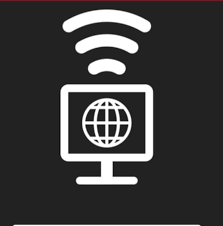 11-32
Resumen
Una fuerte tarea durante la fase de diseño físico es la selección de tecnologías de la red corporativa:
Redes de acceso remoto
WANs
Proveedores de servicio
Dispositivos:
•
•
•
•
Dispositivos de acceso remoto para usuarios finales.
Dispositivos de acceso remoto para sitios centrales.
Concentradores VPN (UTMs)
Routers
11-36